Формування освітнього середовища прогресивними технологіями
Майстер виробничого навчання
Юрій Ірина Вікторівна
2014 рік
Епіграф-мета
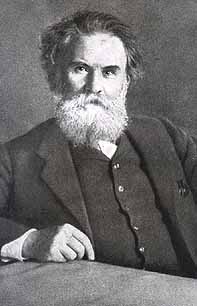 “ Треба самому багато знати, щоб навчати інших ”.Володимир Короленко 
(прозаїк ; письменник ; публіцист)
Урок виробничого навчання
Структурний елемент навчання
Процес формування творчої особистості учня пов’язаний з проблемою винаходження нових ефективних та дієвих систем навчання . Одним із шляхів реалізації цього процесу є перехід до створення середовища активного навчання
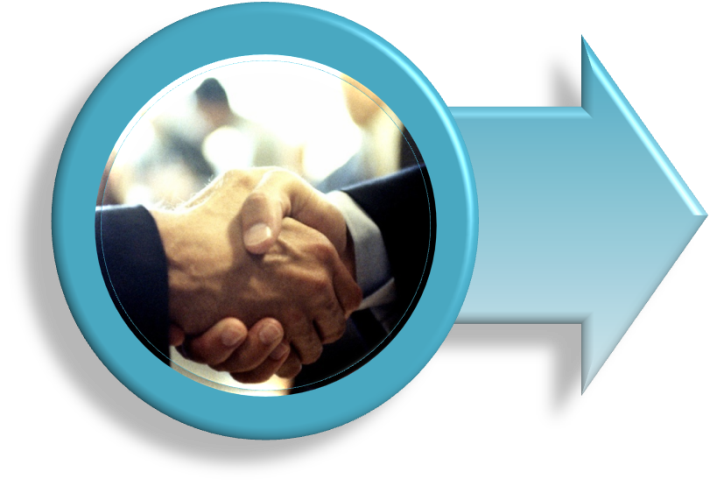 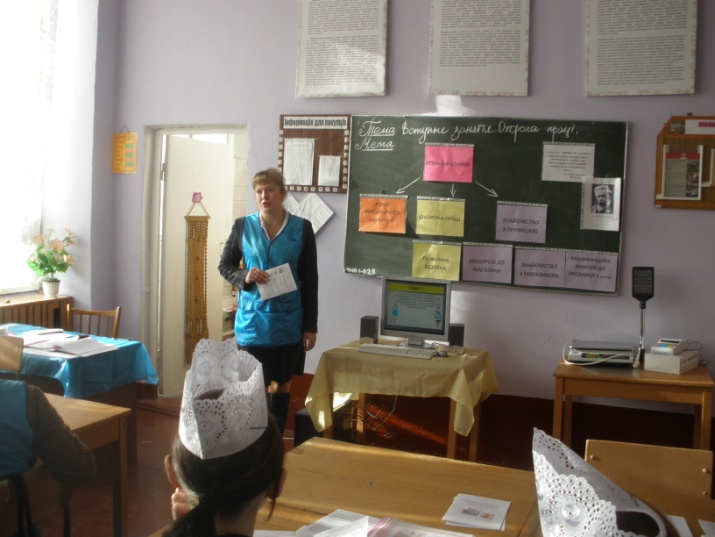 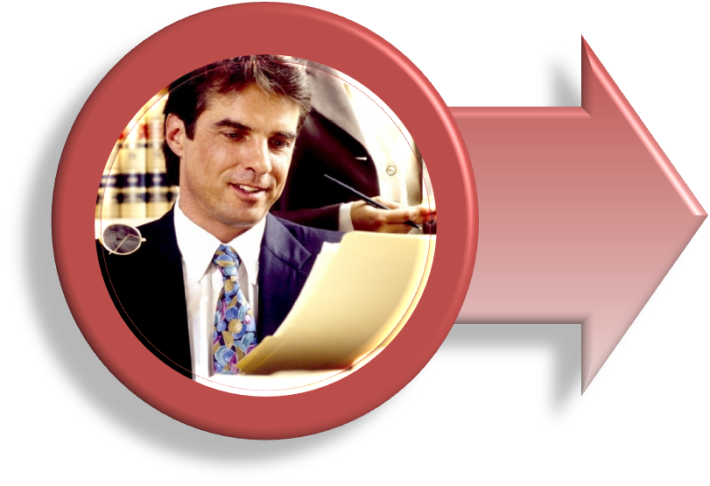 Процес створення активного навчального середовища , яке б перетворювало урок на ефективний  засіб навчання , починається з планування
[Image Info]  www.wizdata.co.kr           - Note to customers : This image has been licensed to be used within this PowerPoint template only.  You may not extract the image for any other use.
Планування уроку виробничого навчання
Розробка плану уроку 
є однією з найважливіших задач майстра .
Попереднє 
обміркування уроку –це рішення з конструювання загальної думки та діяльнісної моделі взаємодії майстра та учнів під час уроку
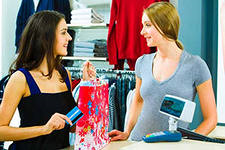 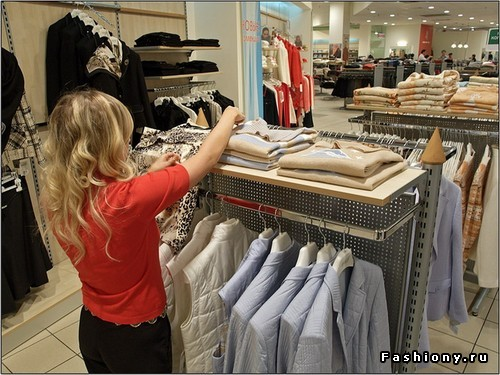 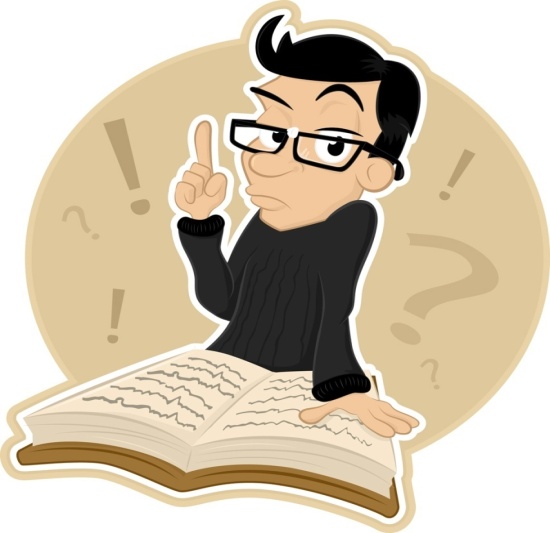 "Технології завтрашнього дня, - пише О. Тоффлер, - потребують не мільйонів... людей, готових працювати в унісон на безкінечно монотонних роботах, не людей, котрі виконують накази, не зморгнувши оком... а людей, котрі можуть приймати критичні рішення, котрі можуть знаходити свій шлях у новому оточенні, котрі достатньо швидко встановлюють нові стосунки в реальності, що швидко змінюється. Світ заговорив про компетентності, як спроможність особистості застосовувати засвоєні знання й набуті уміння у нестандартних ситуаціях, "готовність і уміння діяти", здатність до саморозвитку"
1.здатний до самоосвіти і саморозвитку 
2.вміє критично  мислити, 
3.опрацьовує різноманітну інформацію
4. використовує набуті знання і вміння для творчого розв'язання проблем
5. прагне змінити на краще своє життя і життя своєї країни
Мета на двох !
Постійний зв’язок між вчителем та учнем
Творчий
Вибір

Змісту

Форм

Методів

Засобів навчання
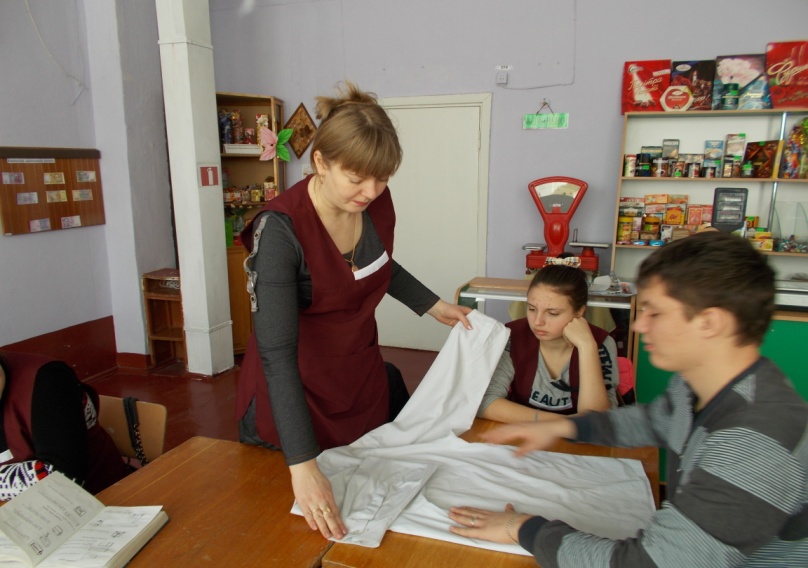 підхід
Основа підготовки конкурентоспроможних кваліфікованих робітників торгівлі
Технології  виробничого навчання
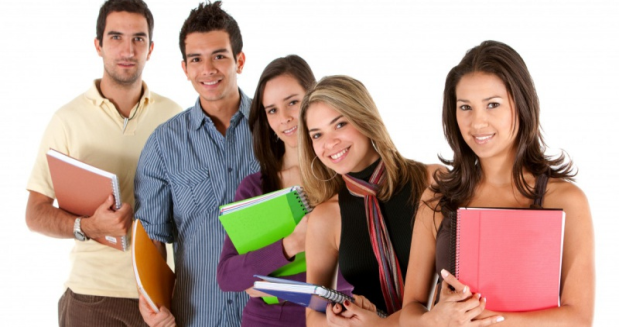 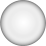 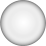 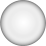 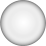 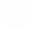 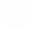 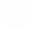 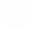 Технології навчання
Використання інформаційно - комунікативних технологій
Основна мета :  застосувати інформаційні технології для розвитку сучасного суспільства, прищеплення учням навичок свідомого і раціонального використання комп'ютера у своїй навчальній, а потім професійної діяльності
навички
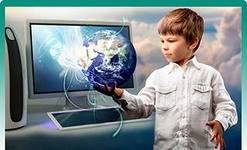 вміння
знання
Інформаційні технології сьогодення
Виступ з опорою 
на мультимедійну 
презентацію
Робота з 
електронними 
енциклопедіями
Активізація пізнавальної 
діяльності учнів
Використання 
електронних
 збірок , 
підручників
Перегляд 
відеороликів
Мультимедійна презентація
 (передбачає демонстрацію на великому екрані в супроводі викладача або майстра , і містить назви основних розділів і тез виступу, а також нерухомі і рухомі ілюстрації (фотографії, відеофільми, мультиплікації)
[Image Info]  www.wizdata.co.kr           - Note to customers : This image has been licensed to be used within this PowerPoint template only.  You may not extract the image for any other use.
Новітні технології торгівлі
Ознайомлення учнів з новітніми тематичними аспектами професії :
1.Сучасне обладнання
2.Впровадження новітніх методик обслуговування
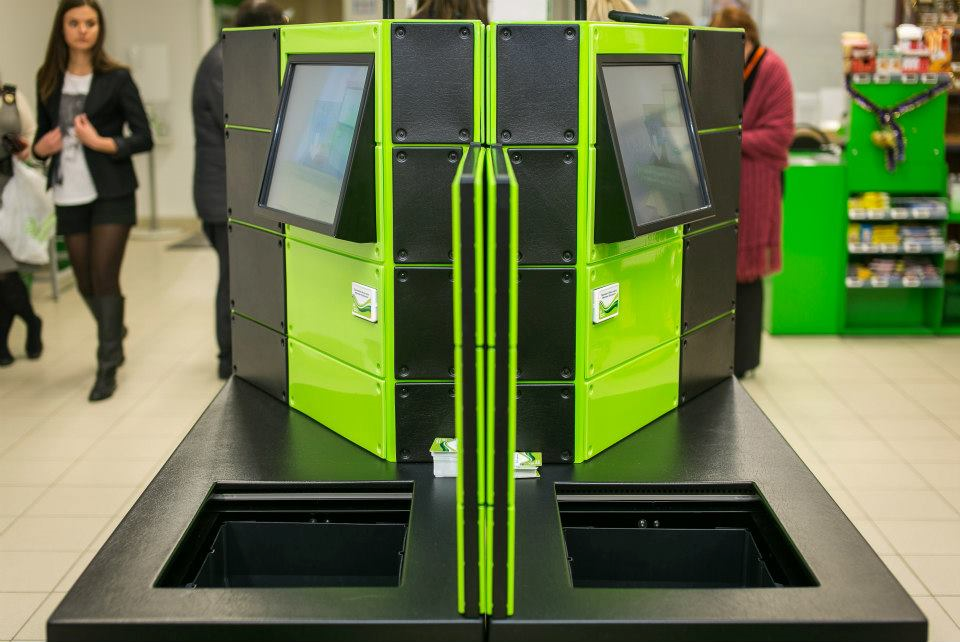 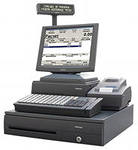 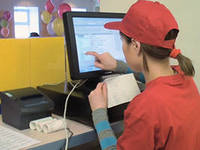 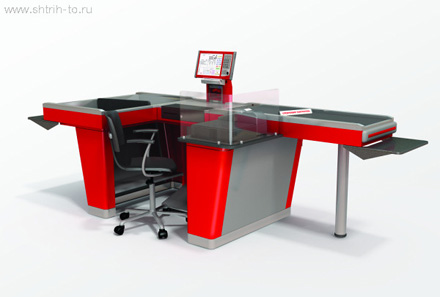